Скелет
Живые рычаги
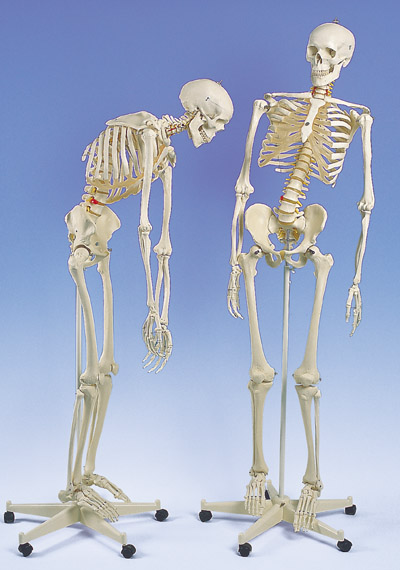 4 класс. 
(По учебнику «Окружающий мир» Н. Я. Дмитриевой, 
А. Н. Казаковой)
ЭТО ИНТЕРЕСНО
Число костей в теле человека
ЗАДАНИЕ
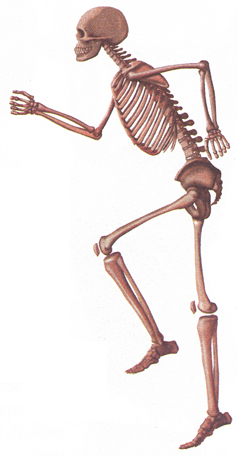 Назови функции скелета:
1 –
2 –
3 –
[Speaker Notes: Значение:
Опора и сохранение формы тела
Защита внутренних органов
Кроветворение
Участие в минеральном обмене]
ЗАДАНИЕ
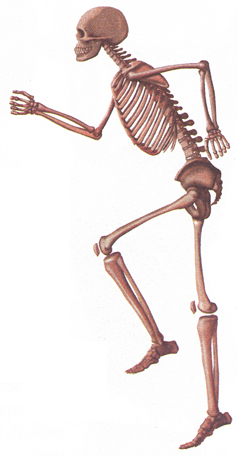 Функции скелета:
1 – придаёт телу размеры и форму
2 – защищает и поддерживает внутренние органы
3 – служит опорой для мышц
[Speaker Notes: Значение:
Опора и сохранение формы тела
Защита внутренних органов
Кроветворение
Участие в минеральном обмене]
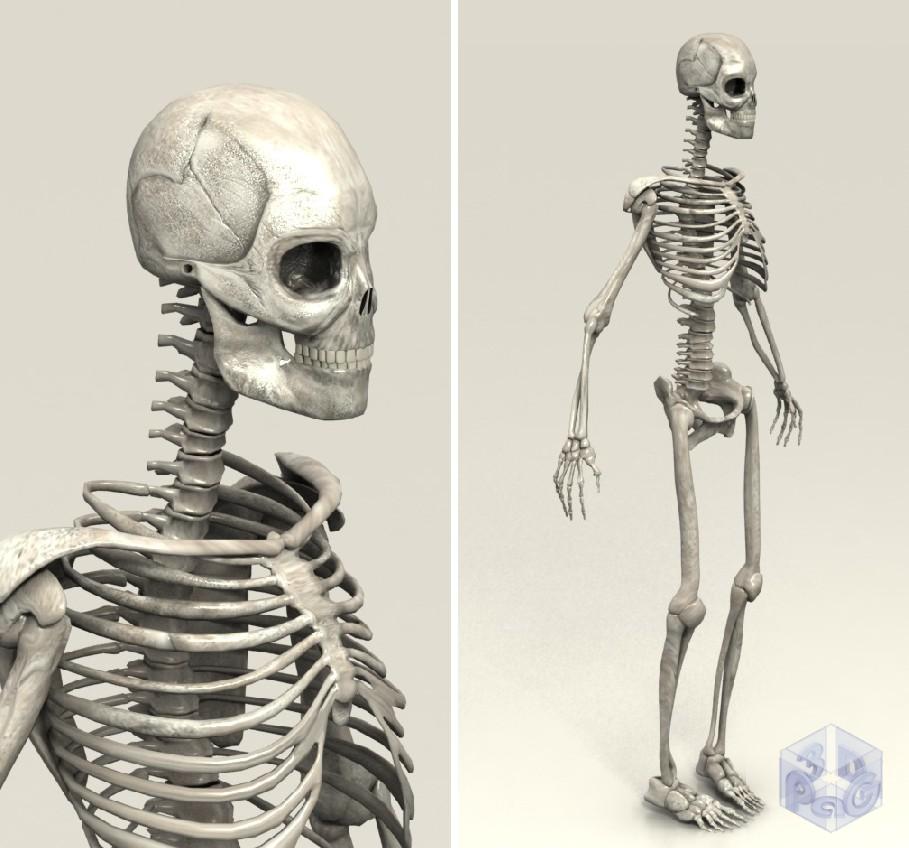 1
ЗАДАНИЕ
3
2
4
Назовите части скелета и их состав:
1 –
2 –
3 –
4 –
5 –
5
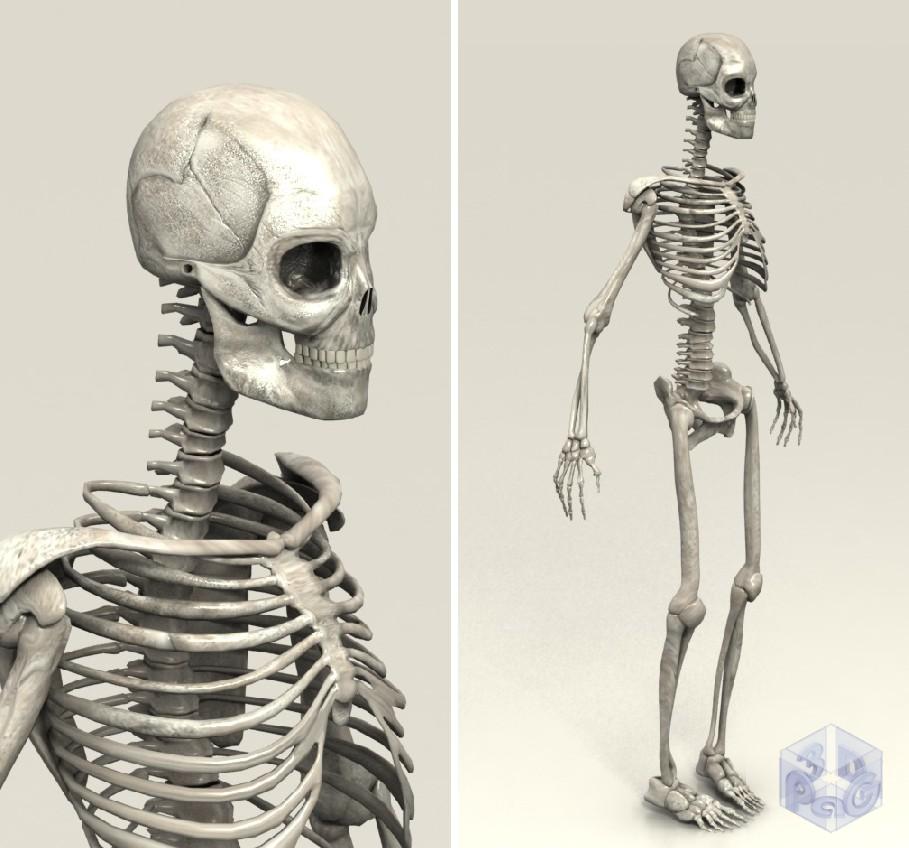 1
ЗАДАНИЕ
3
2
4
Части скелета и их состав:
1 – череп
2 – позвоночный столб
3 – грудная клетка
4 – верхние конечности
5 – нижние конечности
5
Верхние конечности
Верхняя конечность (руки) слагается из плечевой кости, костей предплечья и костей кисти (кости запястья, пястья и фаланги пальцев).
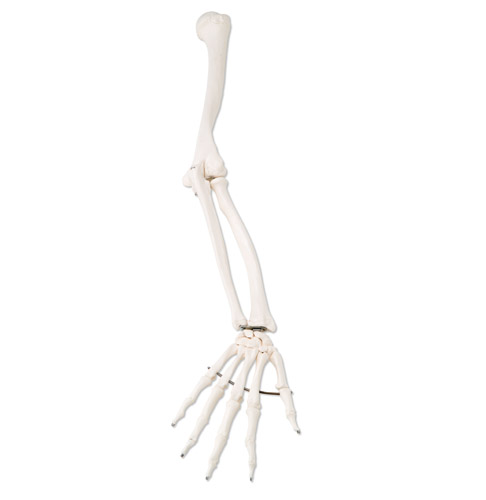 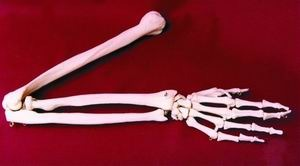 Скелет верхних конечностей
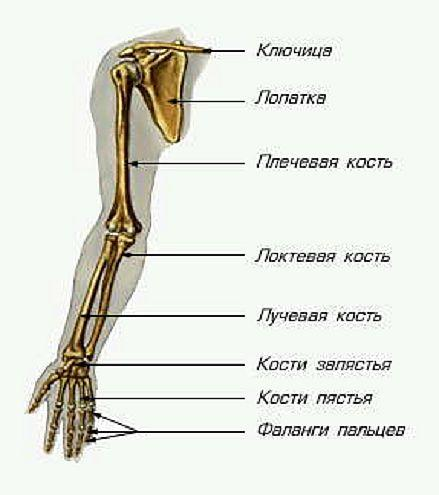 Скелет верхних конечностей состоит из плечевого пояса и скелета свободных верхних конечностей.
Нижние конечности
Нижние конечности состоят из бедренной кости, костей голени (большеберцовая и малоберцовая), костей стопы. Большеберцовая кость располагается на голени с внутренней стороны и значительно толще малоберцовой.
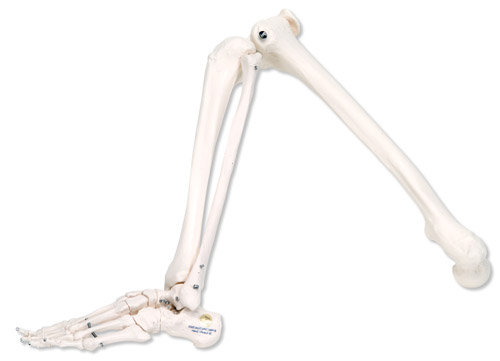 Отделы скелета человека
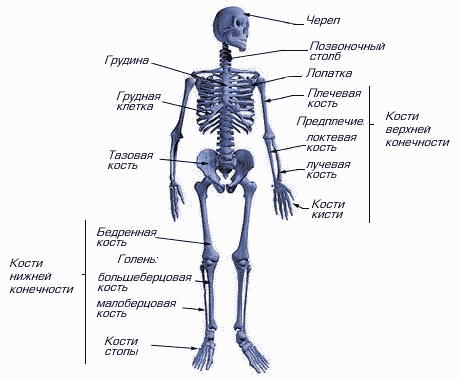 ЗАДАНИЕ
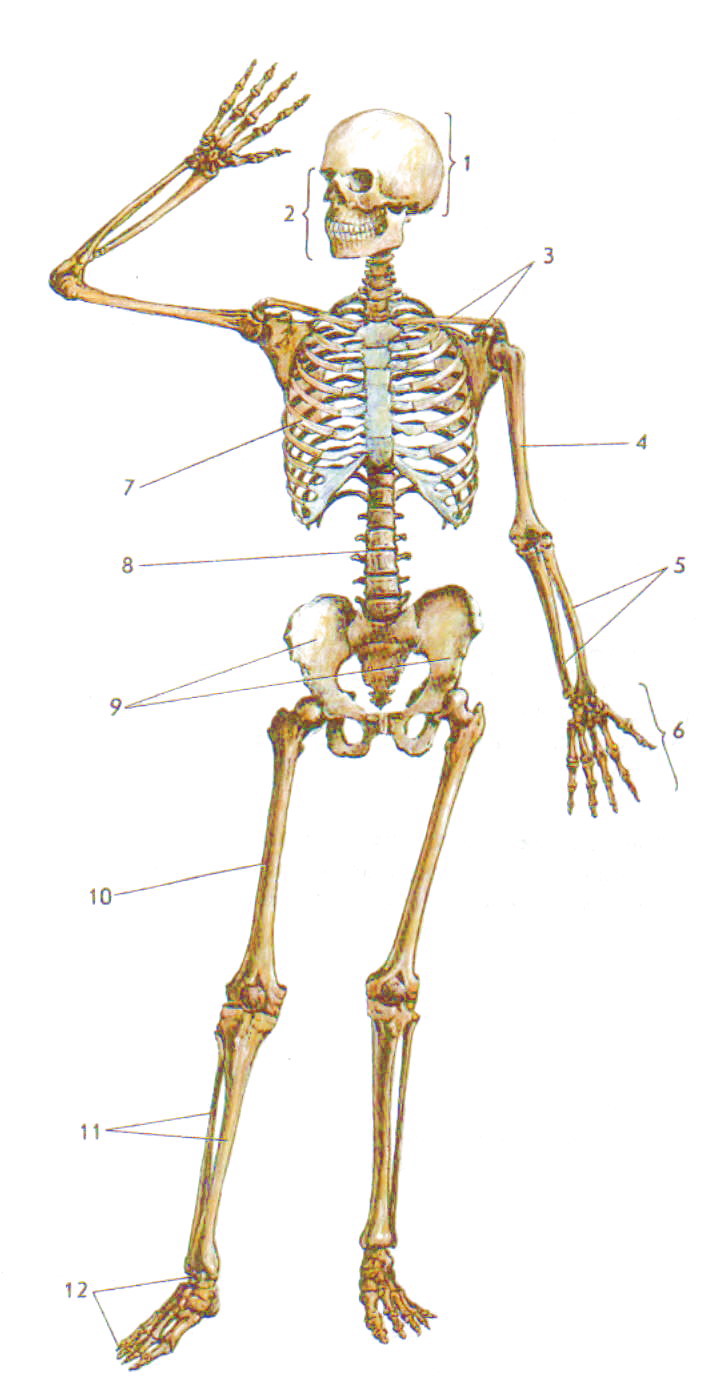 Названия костей скелета:
1 – мозговой отдел черепа
2 – лицевой отдел черепа
3 – плечевой пояс
4 – плечо
5 – предплечье
6 – кисть
7 – грудная клетка
8 – позвоночник
9 – таз
10 – бедро
11 – голень
12 – стопа
ЗАДАНИЕ
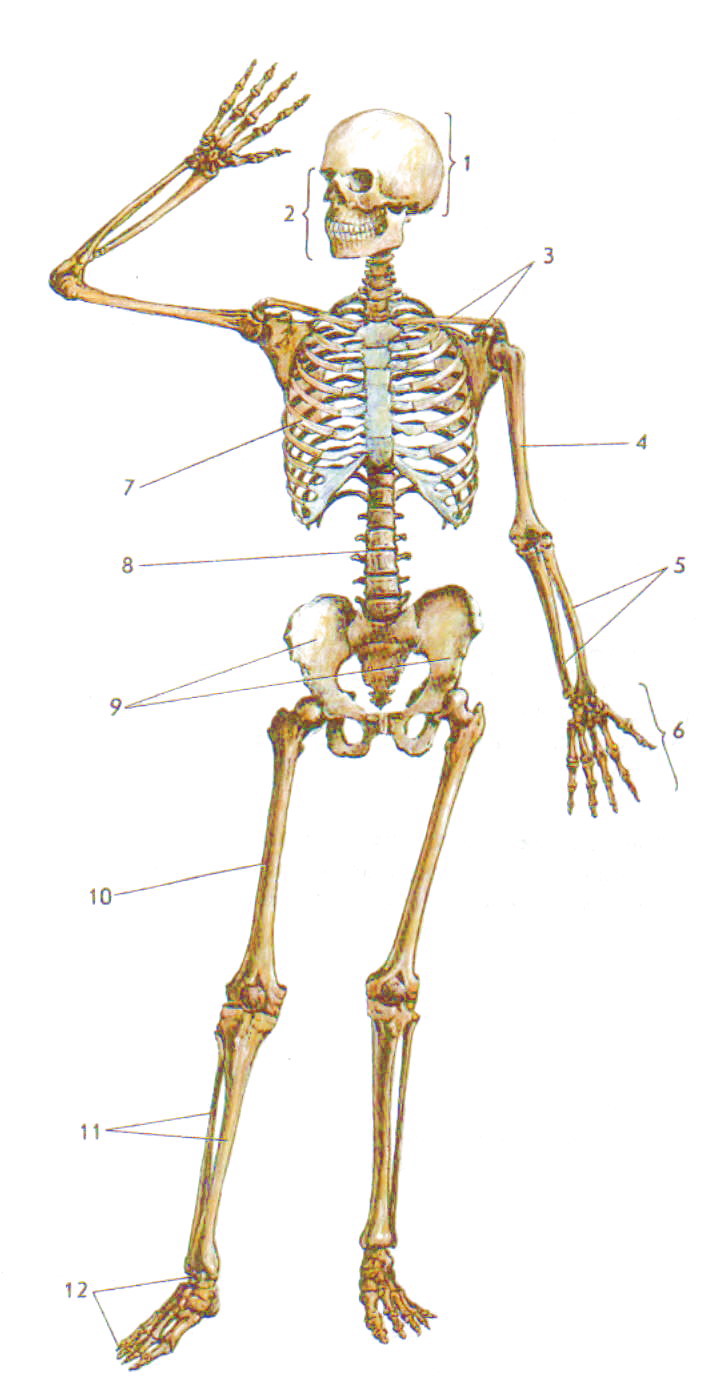 Запиши названия костей скелета:
1 –
2 –
3 –
4 –
5 –
6 –
7 –
8 –
9 –
10 -
11 –
12 -